Николаевский тепловозоремонтный завод
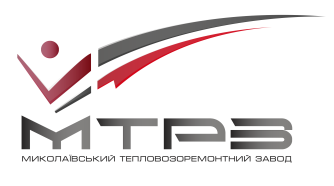 модернизация тепловозов серии ТГМ4, ТГМ6, ТЭМ7, ТЭ10.
Реализованные проекты и их результаты.

www.ntrz.com.ua
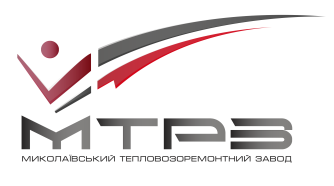 Реализованные проекты модернизации
Тепловозы серии ТГМ:
 модернизировано 17 ед.
 В стадии реализации 8 ед.
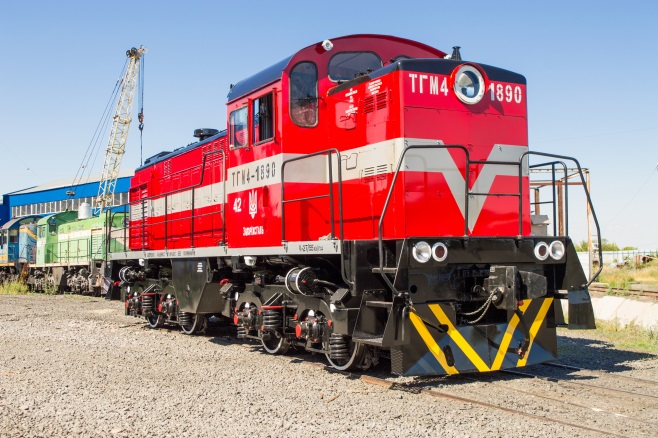 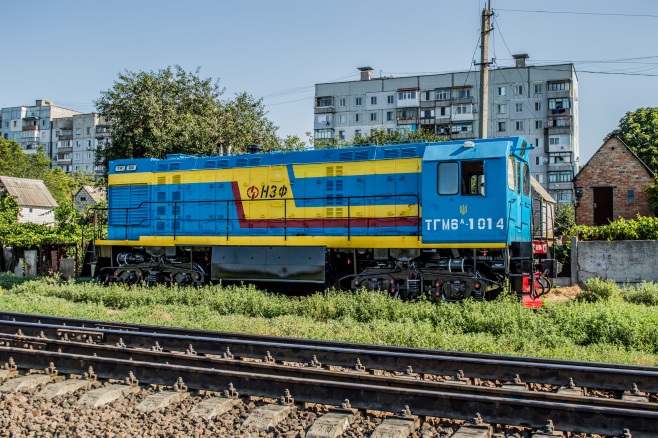 CUMMINS /США/
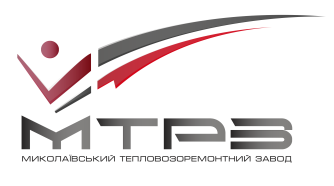 Реализованные проекты модернизации
Тепловоз серии Тэм7:
модернизирована 1 ед.

Тепловоз серии Тэ10:
В стадии модернизации 2 ед.
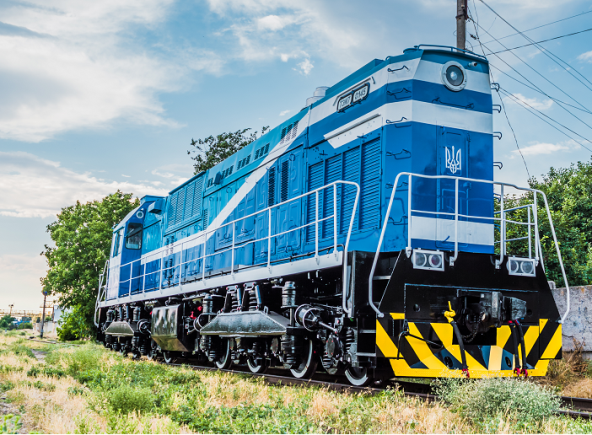 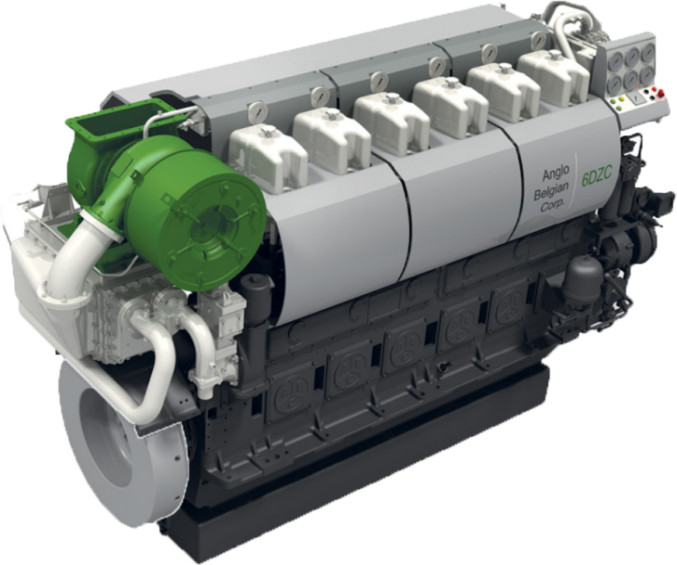 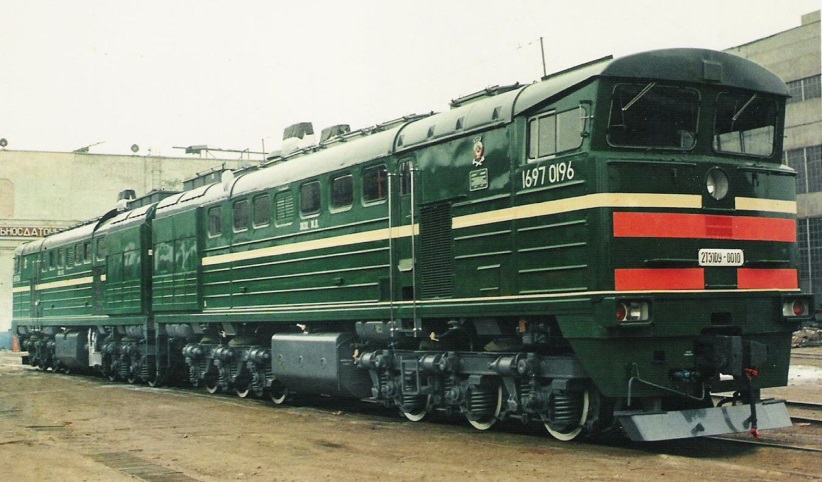 ABC /бельгия/
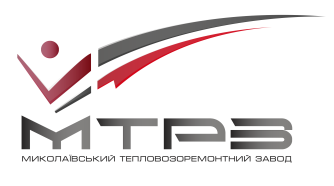 перспективные проекты модернизации
М62
ТЭМ2
ТЭМ7
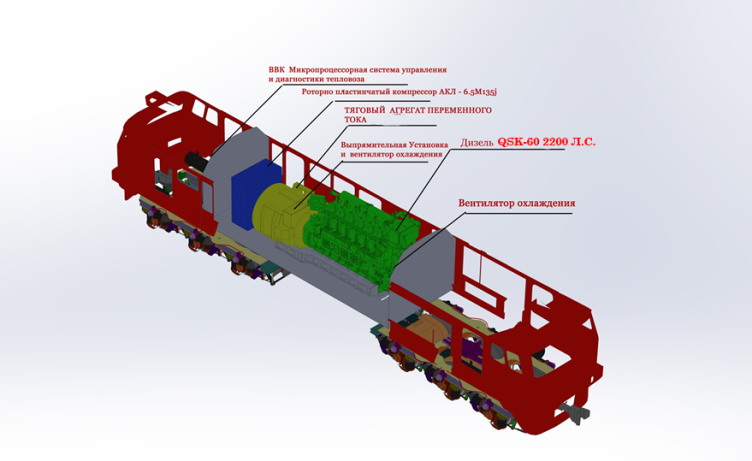 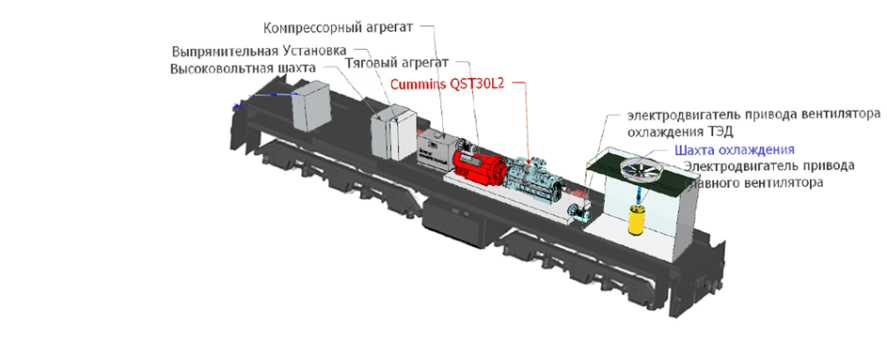 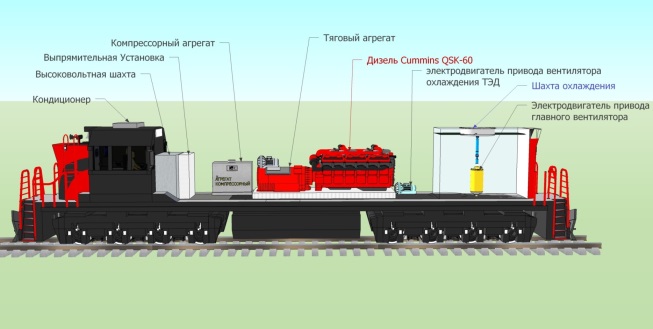 ДИЗЕЛЬ Cummins  (США)
или дизеля  ABC (Бельгия)
ДИЗЕЛЬ Cummins, CATERPILLAR  (США)
или дизель ABC (бельгия)
ДИЗЕЛЬ Cummins (США)
или дизель CATERPILLAR (США)
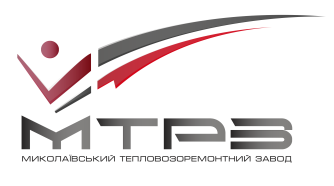 Роторно пластинчатый компрессор АКЛ(Италия-Украина)
Ресурс 100 000 моточасов
Снижение шума
ТО каждые 2500 моточасов
Установлено 19 единиц
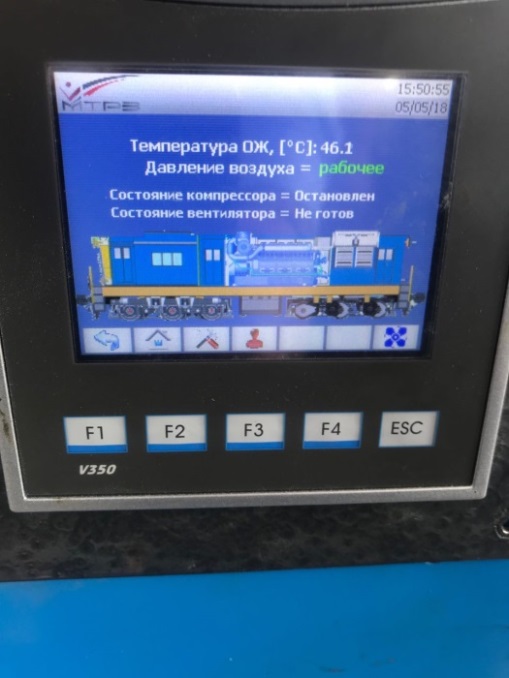 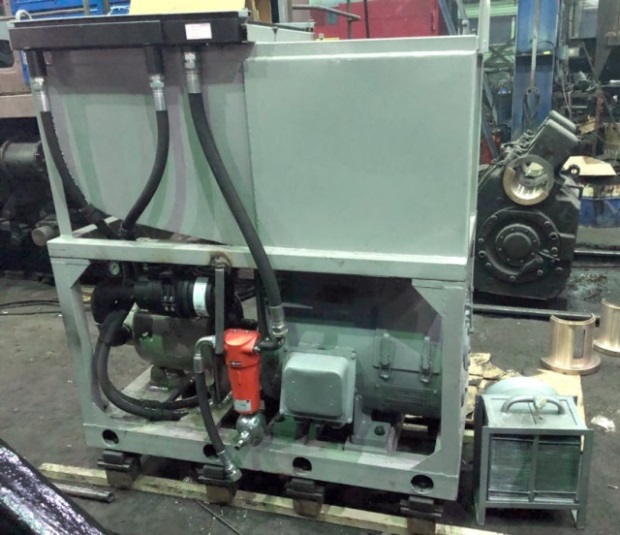 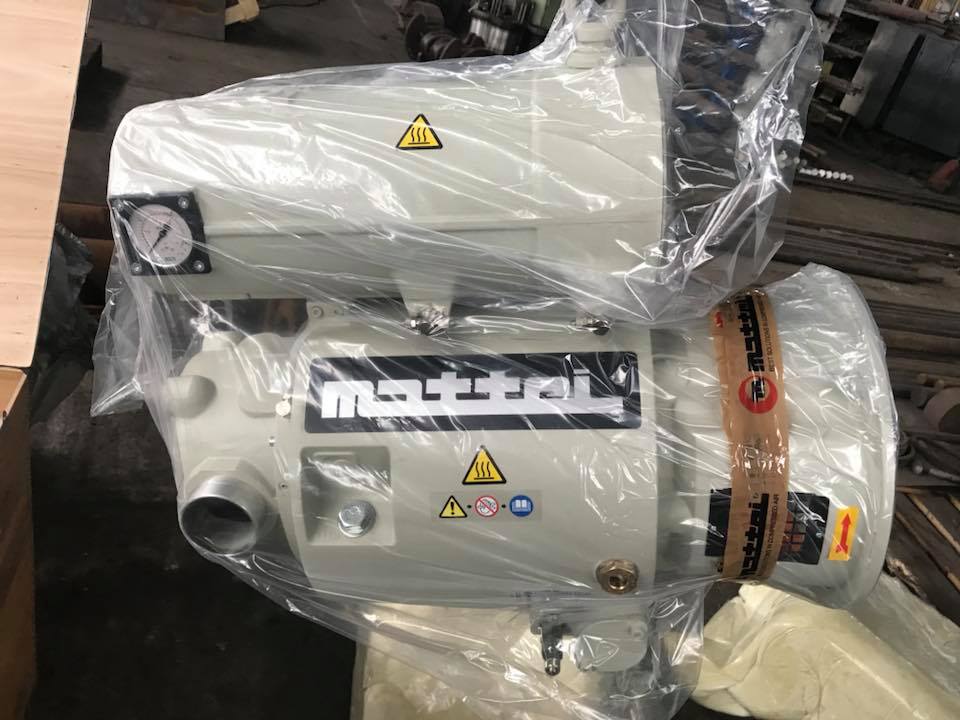 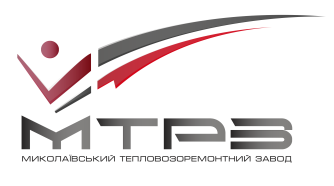 Разрешительные документы
Сертификат соответствия на выполнение услуг по проведению модернизации , КР, ТР и ТО тепловозов
Технические условия на выполнение модернизации тепловозов внесенные в каталог ТУ Украины 
Сертификаты Mattei, ABC, Cummins, Heinzmann.
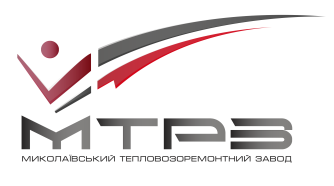 Модернизация ТГМ-4с установкой дизеля cummins /США/
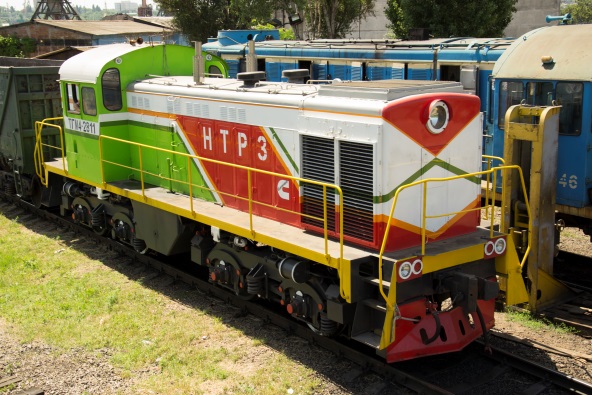 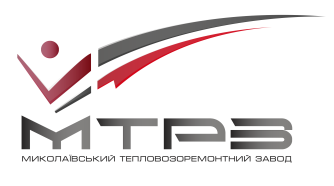 Модернизация ТГМ-6с установкой дизеля cummins /США/
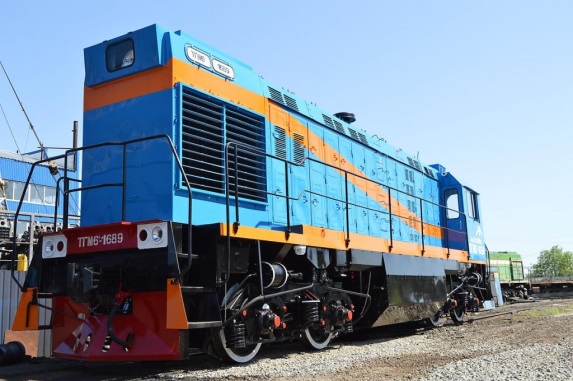 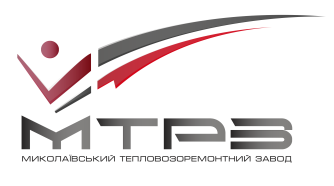 Подтверждение эффективности проекта
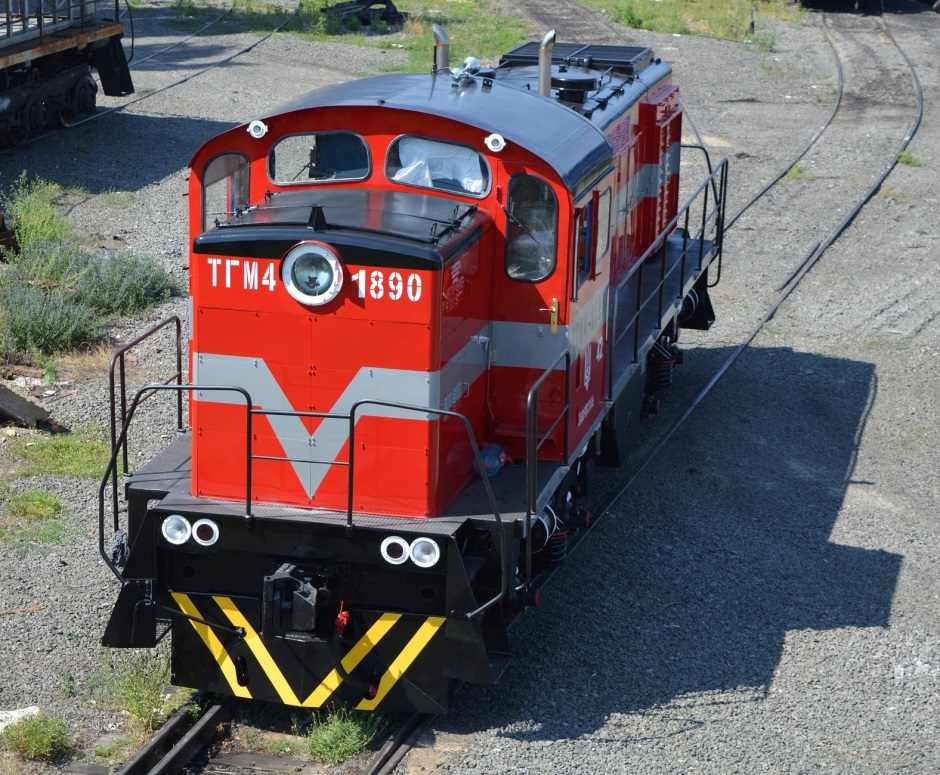 Единственный проект в Украине, прошедший испытания по процедурам CUMMINS. 

Компания Cummins сохраняет гарантийные обязательства на двигатели установленные по проекту модернизации НТРЗ
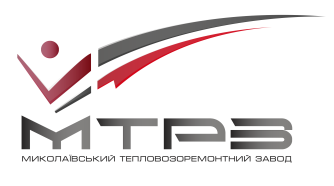 Модернизация тепловоза тэм7 с установкой дизеля ABC/Бельгия/
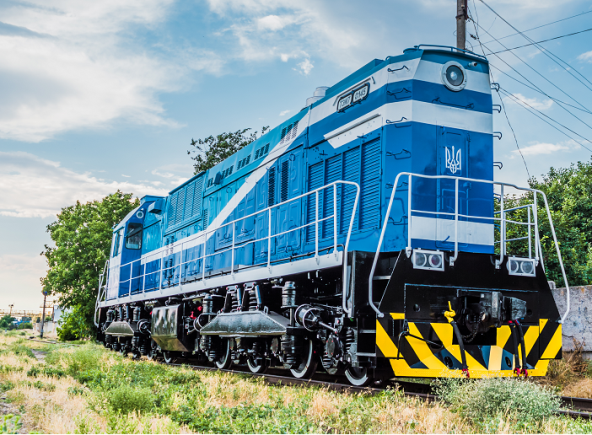 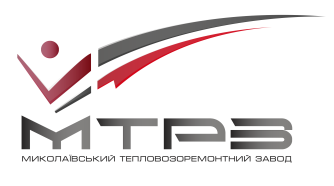 Тяговая характеристикамодернизированного тепловоза серии 2ТЭ10
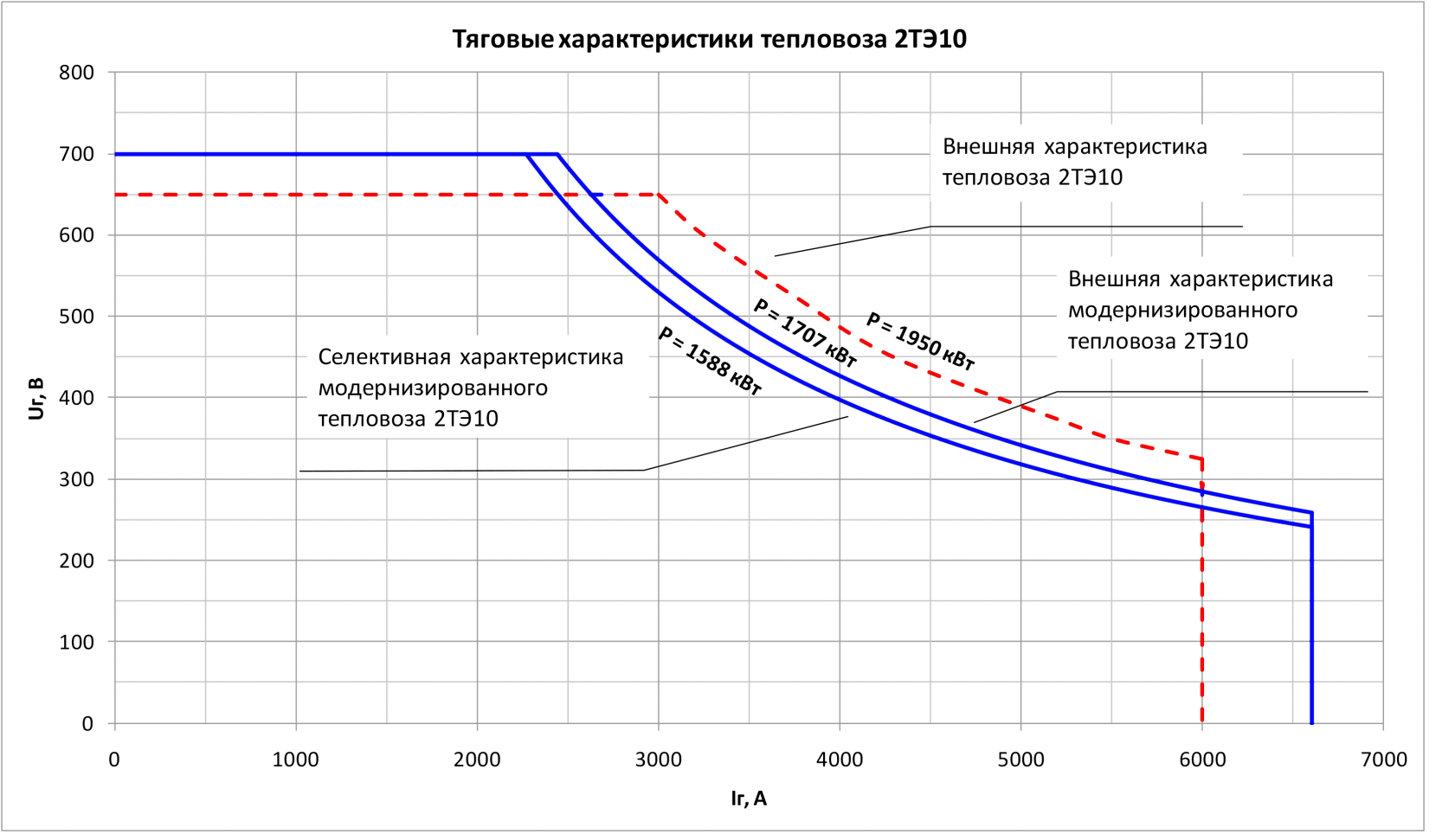 ООО «Николаевский Тепловозоремонтный Завод»
КАПИТАЛЬНЫЙ РЕМОНТ И МОДЕРНИЗАЦИЯ ТЕПЛОВОЗОВ
Украина, 54037, Николаев,
ул. Знаменская, 16-А
Телефоны:
+38  0512 70-90-71
+38  0512 70-99-70
www.ntrz.com.ua
fb.com/ooontrz
e-mail: ooontrz@gmail.com
SKYPE: ooontrz

Спасибо за внимание
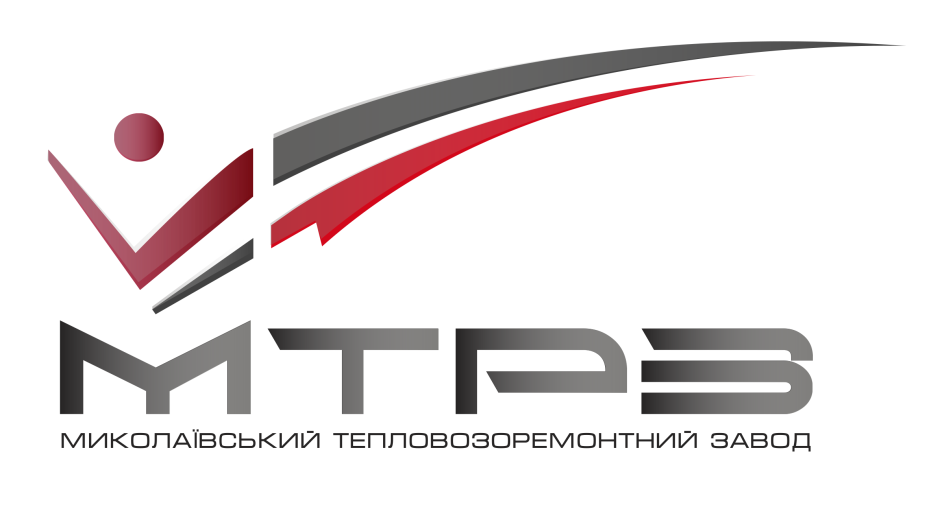